Double Duo Neumorphic – Slide Template
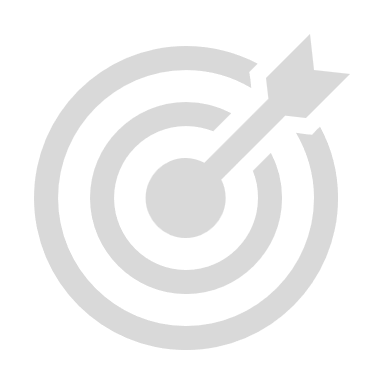 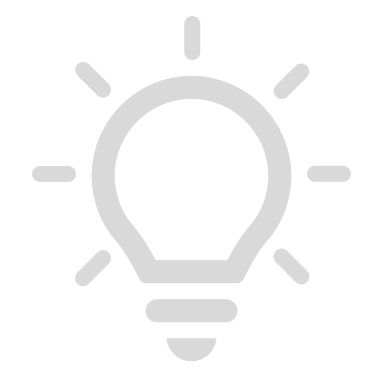 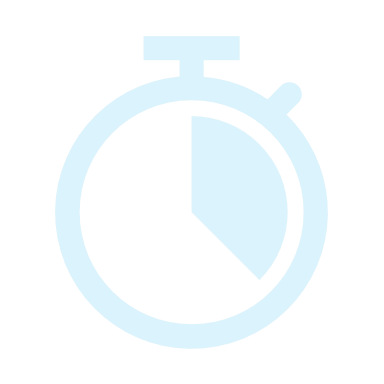 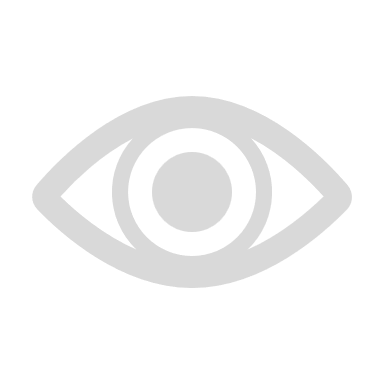 Lorem Ipsum
Lorem Ipsum
Lorem Ipsum
Lorem Ipsum
Lorem ipsum dolor sit amet, consectetur adipiscing elit. Integer nec odio.
Lorem ipsum dolor sit amet, consectetur adipiscing elit. Integer nec odio.
Lorem ipsum dolor sit amet, consectetur adipiscing elit. Integer nec odio.
Lorem ipsum dolor sit amet, consectetur adipiscing elit. Integer nec odio.
[Speaker Notes: © Copyright PresentationGO.com – The free PowerPoint and Google Slides template library]
Double Duo Neumorphic – Slide Template
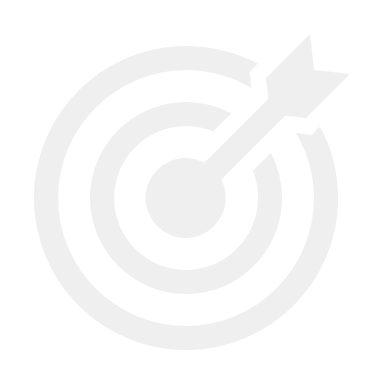 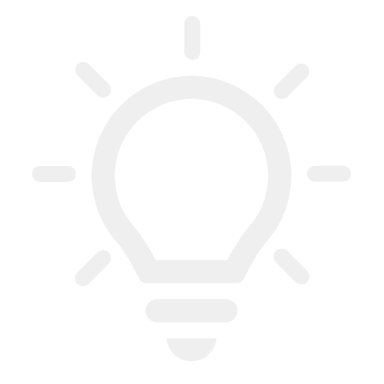 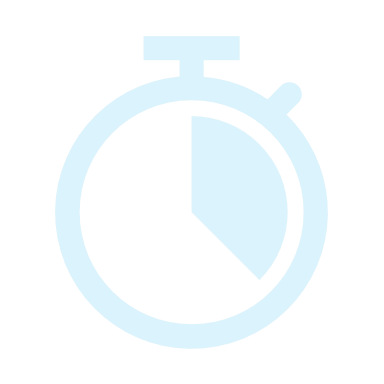 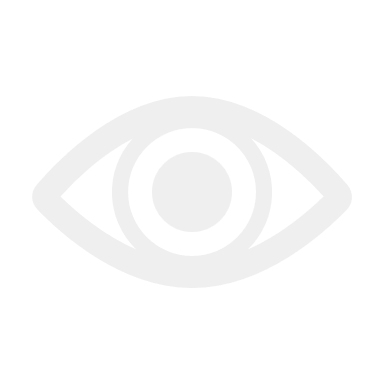 Lorem Ipsum
Lorem Ipsum
Lorem Ipsum
Lorem Ipsum
Lorem ipsum dolor sit amet, consectetur adipiscing elit. Integer nec odio.
Lorem ipsum dolor sit amet, consectetur adipiscing elit. Integer nec odio.
Lorem ipsum dolor sit amet, consectetur adipiscing elit. Integer nec odio.
Lorem ipsum dolor sit amet, consectetur adipiscing elit. Integer nec odio.
[Speaker Notes: © Copyright PresentationGO.com – The free PowerPoint and Google Slides template library]
[Speaker Notes: © Copyright PresentationGO.com – The free PowerPoint and Google Slides template library]